臺北市政府105年度加強水域安全
        暨防溺措施宣導
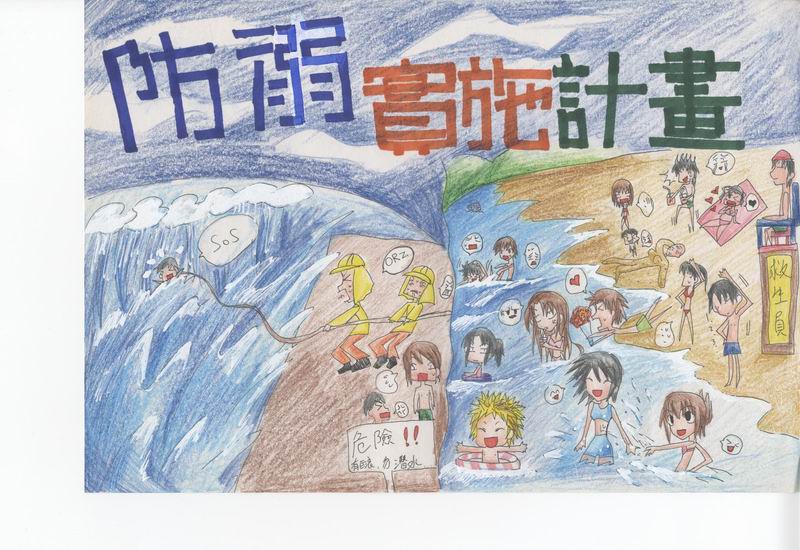 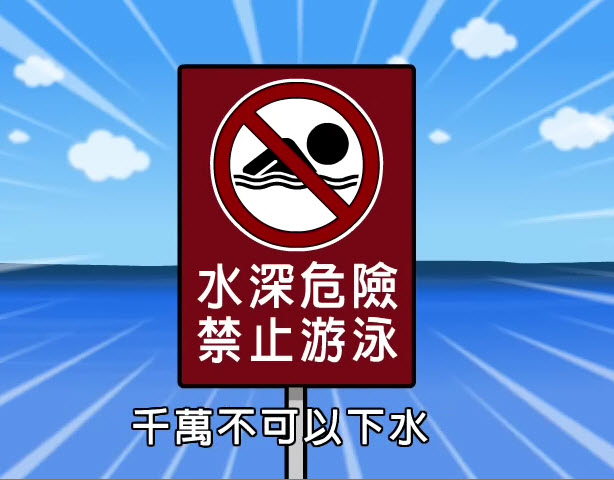 想想看，這些自救方式你都會了嗎？
請遵守以下守則以保護安全
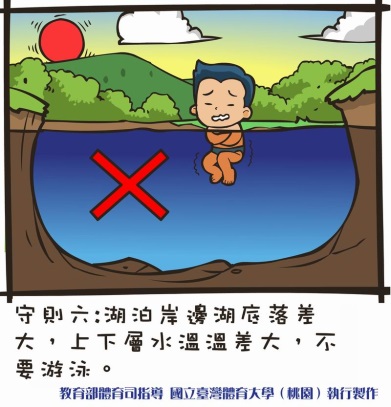 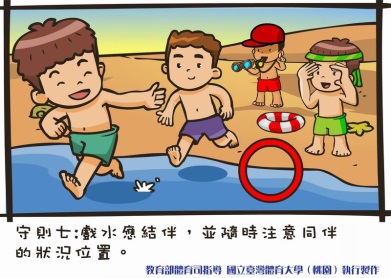 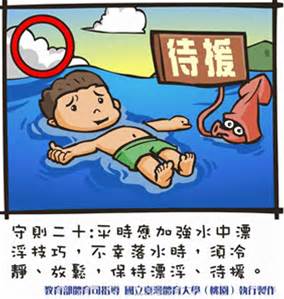 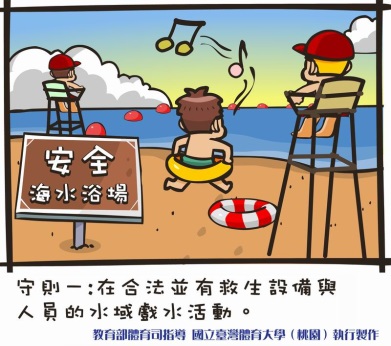 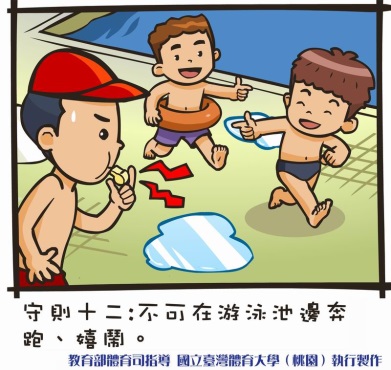 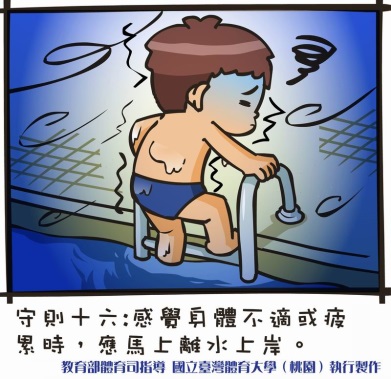 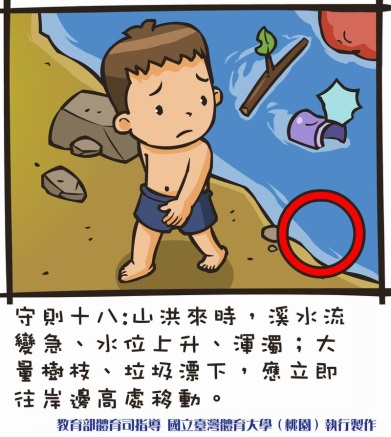 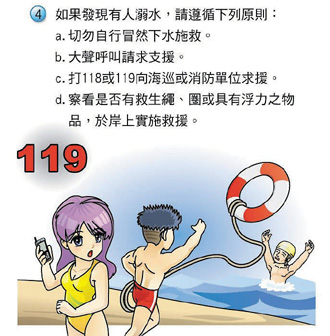 教育部體育署:防溺十招
教育部體育署:救溺五步
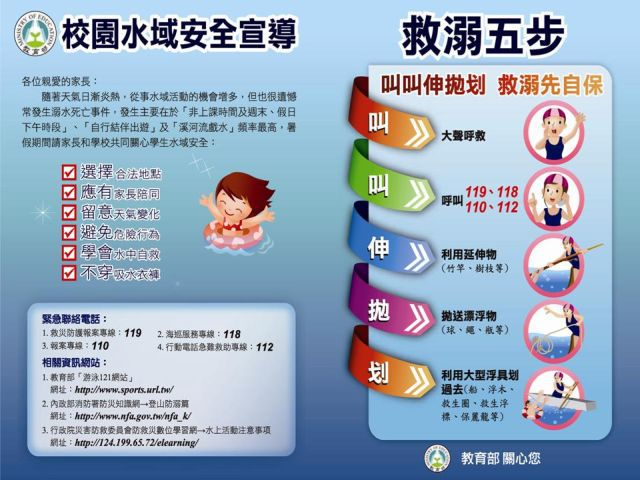 本市易溺水地點一覽表
註：本表所列地點，係本市101年至104年曾發生溺水案件、遊客眾多或易生危險之水域，惟任何水域皆存在風險，從事水上活動務必注意安全。
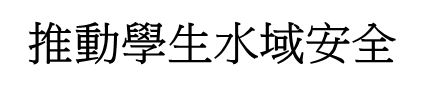 ~
讓大家一起動起來 ~